МУНИЦИПАЛЬНОЕ ОБЩЕОБРАЗОВАТЕЛЬНОЕ УЧРЕЖДЕНИЕ
«СРЕДНЯЯ ШКОЛА № 2»
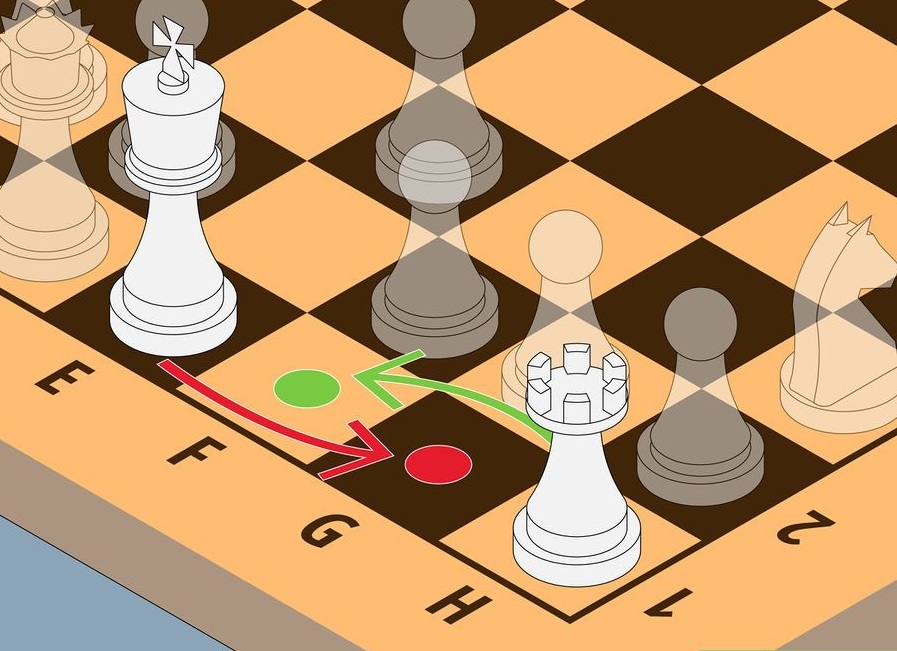 Занятие № 21 Рокировка
«Шахматы для начинающих». Первый год обучения
Подготовил педагог дополнительного образованиястарченко н.и.
ПовторениЕ изученного
1. Какая страна родина шахмат?  
А) Россия;      Б) Китай;      В) Индия;       Г) Тува.
2. Сколько полей на шахматной доске?
А) 48;              Б) 64;            В) 50;              Г) 16.
3. Что такое диаграмма?             
А) Начальная позиция;  Б) Запись шахматной игры; В) Материальное преимущество; Г) Печатное изображение шахматной игры.     
4. Найди среди фигур тяжелую фигуру:
А) Конь;       Б) Слон;   В) Ладья;   Г) Пешка                                     .
5. Назови среди фигур легкую фигуру:
А) Ферзь;    Б) Пешка;   В) Слон;    Г) Ладья.                                 
6. Назови среди фигур фигуру, которая ходит только вперед:
А)  Король;  Б) Конь;     В) Пешка;   Г) Ферзь.                                       
7. Назови среди фигур единственную фигуру, которая может перепрыгивать через свои и чужие фигуры:
А) Слон;   Б) Конь;   В) Пешка;  Г) Ферзь.                                     
8. Запись шахматной партии называется:
А) Позиция;          Б) Дневник;       В) Нотация;   Г) Запись.
Нападение на короля называется:
А) Мат;                                          В) Пат;
Б) Ничья;                                       Г) Шах.
12. Укажи три способа защиты от шаха:
А) Уничтожить фигуру, объявившую мат;      В) Уйти от шаха;
Б) Объявить перемирие;                                     Г) Закрыться от шаха другой фигурой.
13. Как называется шах, от которого нет защиты:
А) Ничья;                                         В) Пат;
. 
9. Нападение на короля называется:
А) Мат;          Б) Ничья;     В) Пат;     Г) Шах.
                                     
10. Укажи три способа защиты от шаха:
А) Уничтожить фигуру, объявившую мат;      В) Уйти от шаха;
Б) Объявить перемирие;                                     Г) Закрыться от шаха другой фигурой.

11. Как называется шах, от которого нет защиты:
А) Ничья;         Б) Рокировка;     В) Пат;             Г) Мат.
                                 
12. Какая шахматная фигура равноценна слону:
А) Пешка;     Б) Ферзь;   В) Ладья;   Г) Конь.
                                       
13. Ценность ферзя примерно равна:
А) Слону и коню;   Б) Ладье и двум пешкам;  В) Двум ладьям;  Г) Пяти пешкам.
Рокиро́вка — особый ход в шахматах, заключающийся в горизонтальном перемещении короля в сторону ладьи своего цвета на 2 клетки и затем ладьи на соседнюю с королем клетку по другую сторону от короля
В шахматной нотации короткая рокировка обозначается 0—0,
  длинная — 0—0—0.
Искусственная рокировка — это перемещение в несколько ходов короля и ладьи на поля, которые они заняли бы при рокировке, выполненной обычным способом. 
Цель искусственной рокировки -fe максимальная защита короля.
Рокировка появилась в XIV-XV веках. В более ранних версиях шахмат такого хода не было.
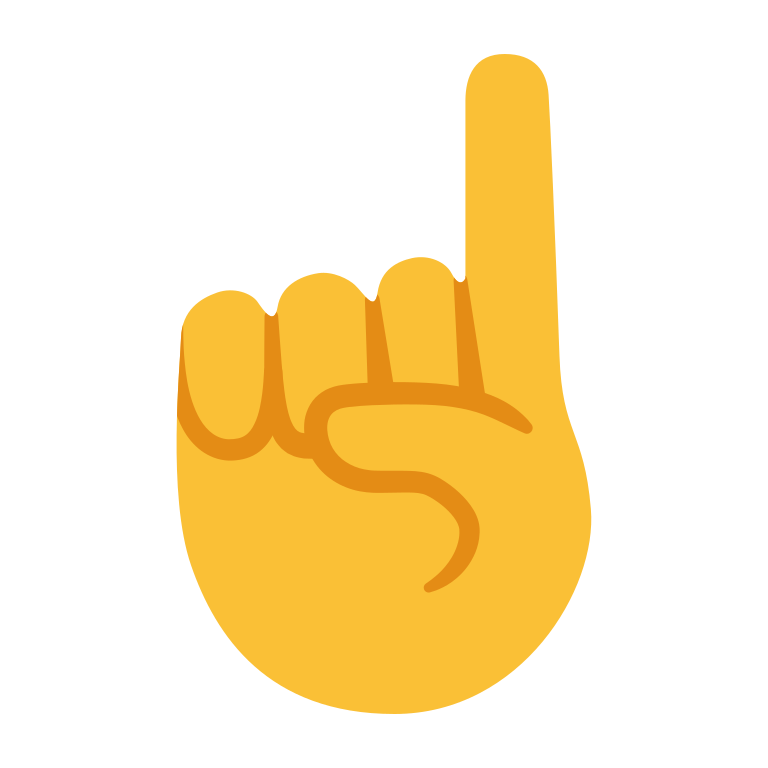 ВСЕМ СПАСИБО!

ДО   СВИДАНИЯ!